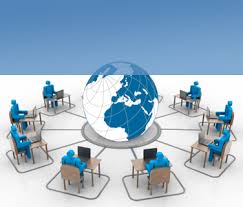 المحاضرة الثامنة: تثمين مكتسبات الخبرة المهنية
تمهيد
يعبر ّتثمين مكتسبات الخبرة المهنية ّعن الاعتماد على الخبرة المهنية للسماح جزئيا أو كليا بالحصول على شهادة  ذات غرض منهي في إطار قانوني: 
1-تعريف تثمين مكتسبات الخبرة المهنية :
يعرف بأنه عملية المصادقة وتوثيق كفاءات ومهارات فرد ما مقارنة بمعيار رسمي، وتتجسد هذه العملية في ّ وثيقة ذات قيمة قانونية، فهي طريقة أخرّى للحصول على شهادة الى جانب الطرق الكلاسيكية  للتكوين المعتادة أو التعلم أو التكوين المتواصل، هذه الطريقة تهتم بتثمين الكفاءات التي تم تطويرها من قبل الفرد بطريقة غير رسمية، وبالتالي فإن الاعتراف (تثمين) بمكتسبات الخبرة هو مجموعة إجراءات منتظمة لإضفاء الطابع الرسمي على كفاءات الأفراد غير المعترف بها عبر تقييمها في مراكز مختصة تنتهي بمنح الفرد شهادة كفاءة.
ويمكن أن يعبر عنها بطريقة ملموسة من خلال ثالثة إجراءات أساسية وهي:
تقدير خصائص الموظفين؛   
تطوير وتدريب الموارد البشرية؛ 
تطوير المناخ  المناسب للعمل من خلال تحسين ظروف العمل (ظروف مادية ومعنوية).
2- أهمية تثمين مكتسبات الخبرة
تعتبر عملية الاعتراف بالمكتسبات المهنية عامل تحفيز قوي لبذل مجهودات أكبر، حيث يظهر ذلك من خلال ّابعاد عدة، فمن ناحية البعد المعرفي نجد نظرة الفرد للأمور وكيفية تعايشه، حيث ينبغي عليه تحويل التجارب إلى معارف عن طريق ترتيبها وتصنيفها ثم الإفصاح عنها ومن ثم تحسين أدائه وما يترتب عنه من تحسين أداء مؤسسته واكتسابها ميزة التنافسية تضمن لها البقاء. أما فيما يخص البعد العاطفي، فإنه يحقق التقدير الفردي من خلال ّ إحساس الفرد برضاه عن نفسه وعن المؤسسة وولائه وهذا ما يدفعه إلى تطوير قدراته وبذله جهدا كبيرا من أجلها، ما عن البعد الاجتماعي فهو يعطي الفرد إمكانية تحسين مستواه المعيشي من خلال تطوير أجره ومساره المهني وإعطائه فرصا لشغل مهن جديدة أعلى عن طريق الترقية وكذا إشباع رغباته.
   وتكمن أهمية تثمين مكتسبات الخبرة المهنية فيما يليّ:
2-1 بالنسبة للعاملين :
تحقيق الانصاف بين أجور العاملين ومستوى المسؤوليات؛
مساعدة العاملين على فهم كيفية ربط عملهم مع رسالة وقيم المؤسسة؛
مساعدة العاملين على شعورهم أكثر بالتحفيز والحماس؛
زيادة الرضا الوظيفي للعاملينّ.
2-1 بالنسبة للمؤسسة :
زيادة قدرة المؤسسة على تحقيق أهدافها.
زيادة مستوى أداء العاملين وبالتالي ارتفاع أداء المؤسسة والإبداع في إنتاجيتها؛
الاستعمال الفعال لمهارات ومعارف العاملين؛
الاقتصاد في مستوى التكاليف من خلال تحسين كفاءة وإنتاجية العاملين؛
تحسين قدرة المؤسسة على إدارة التغيير.
 3-أبعاد تثمين مكتسبات الخبرة المهنية :
تتضمن أبعاد تثمين مكتسبات الخبرة المهنية النقاط التالية:
3-1بالنسبة للمؤسسات: 
	الاعتراف بالدور الإيجابي للمؤسسات كمكون للأفراد العاملين؛
	السماح بالاقتصاد في وقت وتكلفة التكوين؛
	الاعتراف بقدرات وكفاءات العاملين هو اعتراف ضمني للمؤسسة بذاتها. 
	وسيلة فعالة لتقييم الكفاءات ولتسيير الموارد البشرية.
2-3  بالنسبة للأفراد والعمال الأجراء:
وسيلة رسمية للاعتراف بالكفاءات المكتسبة من خلال الخبرة المهنية أو الفردية او الجماعية؛
تقييم من طرف المجتمع ورضا نفسي بالنسبة للفرد؛
المساعدة على رسم المسار المهني وتطوره؛ 
 امتلاك الشهادات بصفة سهلة وإمكانية استكمال مسار التعلم؛ 
 إمكانية ربح الوقت والمال.
4- شروط الاستفادة من تثمين مكتسبات الخبرة المهنية على الكفاءات :
   تثمينّ المكتسبات المهنية هي حق موجود بحكم القوانين، حيث أصبحت الاستفادة منه سهلة بالنسبة ّ للموظفين التابعين لقطاع الوظيف العمومي من خلال تشريع إجراء المصادقة على المكتسبات المهنية، ّ المواد المؤسسة لهذه العطلة مؤكدة في مراسيم خاصة، فتثمين مكتسبات الخبرة المهنية هي حق فردي لكل شخص في ّ الحياة العملية منذ قانون التطور الاجتماعي لـ،2002/1/17 فهذا الحق يسمح بالاعتراف الرسمي بالكفاءة المهنية، ّ من أجل الحصول على شهادة مثل شهادة الكفاءة المهنية بشرط أن يكونوا مسجلين في السجل الوطني للشهادةّ المهنية وهو شرط أساسي، كما يشترط على الطلب للمصادقة على المكتسبات المهنية أن يرسل إلى الجهات الرسمية، إلى جانب الشروط التالية:
الاستفادة من الآلية هو اعتماد فردي وطوعي.
على المستفيد من الآلية تقديم مبرر بثالثة سنوات على الأقل من الممارسة كعامل أجير أو العمل التطوعي بوقت كامل أو متقطع وله عالقة بالمجال المهني المراد مصادقته.
على المستفيد من البرنامج تقديم سيرة ذاتية بصفة مدققة يشرح فيها جميعا الإنجازات مرفقة بشهادة عمل أو حوصلة الراتب.
على المستفيدين من البرنامج التقدم الى المراكز الخاصة لتقييم خبراتهم ومكتسباتهم المهنية.
5- صعوبات تثمين مكتسبات الخبرة المهنية:
 تواجه عملية تثمين مكتسبات الخبرة المهنية العديد من الصعوبات، وهي مصنفة كالاتي:
 5-1 اعتراف العاملين بالمصادقة :
وجد أصحاب العمل والعاملينّ فوائد مشتركة لتثمين مكتسبات الخبرة المهنية، فبالنسبة لأصحاب العمل ّ فإنها تسمح بمهنية المسار بتكلفة أقل من تلك الخاصة بالتكوين، وكذلك الاعتراف بكفاءة عمالهم وتحفيزهم. أما ّ بالنسبة للعمال، وخاصة الذين يفتقدون للمؤهلات أو مؤهلاتهم ضعيفة. هذا الاعتراف مهم، ولكن الفوائد تتناقض ّ من حيث الاعتراف بالأجور، فبالنسبة للتنظيمات النقابية فالأجور ينبغي أن تتماشى مع المصادقة على المكتسبات ّ المهنية، في حين أن القيام بتثمين مكتسبات الخبرة المهنية لا يترتب عنها لزيادة في الأجور، لذا ينبغي ان تدرج نقطة الزيادة في الأجور في المفاوضات الخاصة  بالمصادقة على المكتسبات المهنية في.
5-2التحرك:
إن سيرورة الحياة المهنية خاصة خارج المؤسسة تمثل نقطة تقارب بين الشركاء الاجتماعيين، فأصحاب العمل يعتبرون الشهادات كأداة للتحرك يرون في جهاز تثمين مكتسبات الخبرة المهنية خطرا لتسرب العمال، وعلى النقيض ّ من ذلك فإن التنظيمات النقابية تعتبر هذا الجهاز كفرصة للتطور المهني.
6- تثمين مكتسبات الخبرة المهنية في الجزائر :
توجد بعض القوانين والمراسيم التي أبدت اهتماما بالتكوين، وفيما يلي أهم محطتين لهّ:
6-1 المحطة الأولى :
وهذا بصدور القانون رقم 12-78 المتضمن القانون الأساسي العلم للعامل SGT سنة ،1978 وقد خصص الباب الخامس منه للتكوين، حيث نص على مبدأ تنظيم نشاطات التمهين والتكوين المستمر، وتطبيقا لهذا القانون صدر نصان: الأول قانون رقم 87-81 المؤرخ في 27 جوان 1981 متعلق بالتمهين، والثاني مرسوم رقم 298-82 المؤرخ في سبتمبر 1982 ينظم التكوين في المؤسسة.
فقد اعتبر التكوين عاملا للترقية الاجتماعية والمهنية للعمال وضامنا ّللنمو الاقتصادي، واعتبر التكوين المستمر ّ للعمال في كل المجالات واجبا تفرضه المصلحة الوطنية، في حين اعتبر التمهين ّأحد أنماط التكوين المهني هدفه اكتساب ّ تأهيل منهي أساس ي معترف به بالموازاة مع أداء العمل أو تأهيل يمكن من ممارسة مهنة في أحد القطاعات، واكتساب هذا التأهيل يتم بواسطة التنفيذ العملي، المتكرر والتدريجي لمختلف العمليات المرتبطة بممارسة المهنة المعنية، وبالتكوين المظهري والتكنولوجي الإضافي. ويعتبر المرسوم 298-82 أول نص تنظيمي يتكفل بموضوع التكوين في الوسط المهني من حيث تنظيمه وأساليب تمويله، فقد نصت المادة الرابعة منه على أن التكوين داخل المؤسسة يهدف إلى:
لتلبية الكلية أو الجزئية لاحتياجات المؤسسة من اليد العاملة المؤهلة؛
المساهمة في تلبية الاحتياجات القطاعية أو الوطنية من اليد العاملة المؤهلة؛ 
التكييف المستمر للعمال مع مناصب عملهم.
-2 المحطة الثانية:
يعد صدور القانون رقم 11-90 الذي ينظم العالقات الفردية في العمل والذي صنف التكوين كحق أساسي للعامل وكالتزام لصاحب العمل في مادته السادسة إذ ألزم العمال بالمشاركة في عمليات التكوين، تحسين المستوى والرسكلة التي يبادر بها المستخدم في إطار تحسين التسيير أو فعالية الهيئة المستخدمة أو بغرض تحسين حفظ الصحة ّ والأمن في مادته السابعة.
واستتبع هذا القانون بمجموعة مراسيم، ومنها:
المرسوم التنفيذي رقم 141-91 المؤرخ في 11 ماي ،1991 والذي يحدد شروط إنشاء ومراقبة المؤسسات المعتمدة للتكوين المهني، وقد فتح هذا المرسوم المجال أمام المبادرة الخاصة لإنشاء مؤسسات من هذا القبيل؛
المرسوم التنفيذي رقم 197-97 المؤرخ في 18 ّماي 1997المعدل للمرسوم 135-78 المؤرخ في 3 ّجوان ّ ،1978 والمتضمن إنشاء مجلس وطني استشاري للتكوين المهني مكلف بالمساهمة بواسطة آراء استشارية وتوصيات في إعداد وتحديد السياسة الوطنية للتكوين المهني. 
المرسوم التنفيذي رقم 355-98 المؤرخ في 10 ّنوفمبر ،1998 المتضمن إنشاء تنظيم وتسيير الصندوق الوطني لتطوير التمهين والتكوين المتواصل للتكفل بدراسة مشاريع برامج التكوين المتواصل وتمويلها والسهر على ترقية التمهين والتكوين المتواصل وتطويرهماّ.
إن التجربة الجزائرية في مجال تثمين الخبرة المهنية اقتصرت على شقها التكويني والتمهيني، فالتثمين اقتصر ّ على تعويض الخبرة المهنية، أما الاعتراف والاشهاد فقد اقتصر على الاختبارات المهنية التي تجري على مستوى التكوين ّ وذلك من أجل الاعتراف بالكفاءات المكتسبة خلال ممارسة مهنة وحرفة لغرض إنشاء سجل تجاري. أما على مستوى المؤسسات القطاعية خاصة الخاصة منها لم تنضج لتواكب التطورات الحاصلة في محيط العمال الدولي، بالشراكة مع مؤسسات الدولةّ.